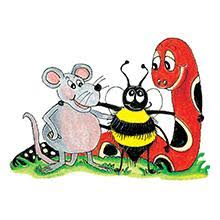 Jolly Grammar 3a-32
Spelling Test 
16
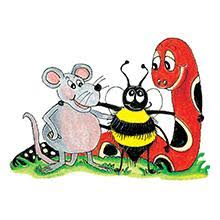 ooze
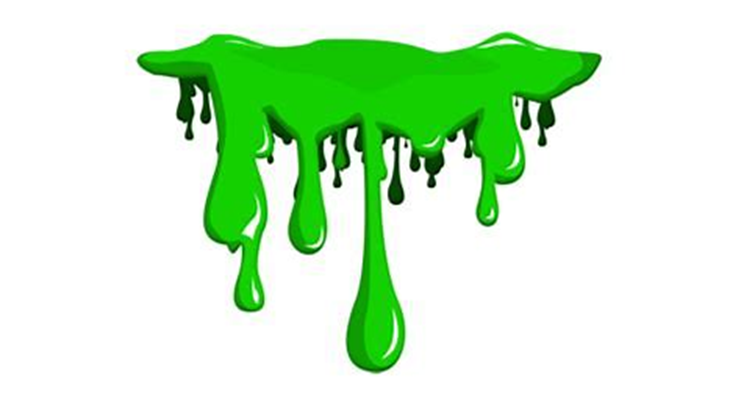 ooze
 sneeze
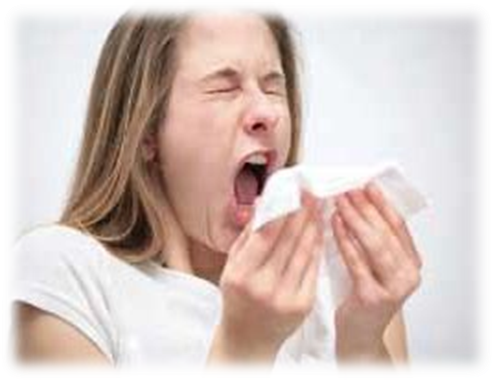 ooze
 sneeze
 cheese
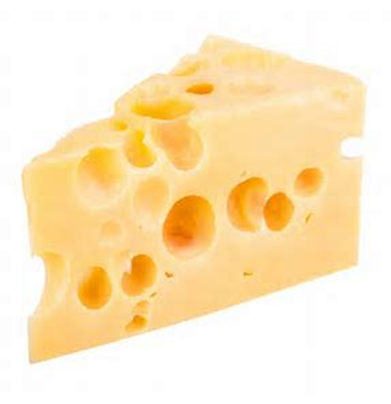 ooze
 sneeze
 cheese
 choose
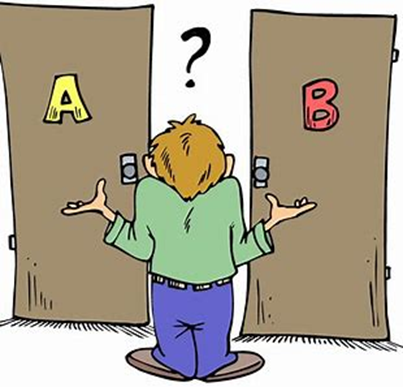 ooze
 sneeze
 cheese
 choose
 freeze
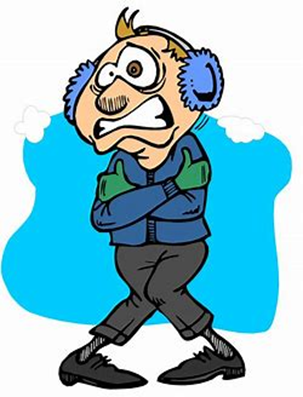 ooze
 sneeze
 cheese
 choose
 freeze
 wheeze
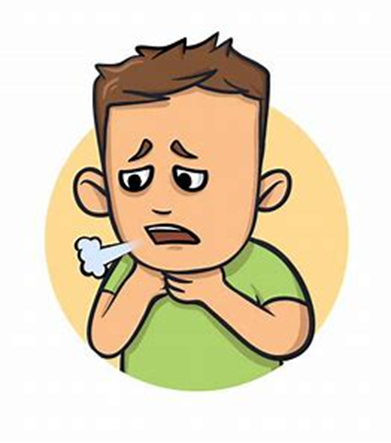 ooze
 sneeze
 cheese
 choose
 freeze
 wheeze
7. breeze
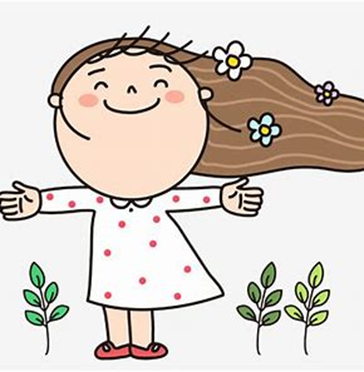 ooze
 sneeze
 cheese
 choose
 freeze
 wheeze
7. breeze
8. noise
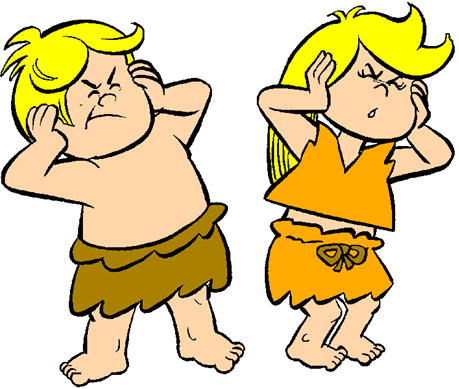 ooze
 sneeze
 cheese
 choose
 freeze
 wheeze
7. breeze
8. noise
9. browse
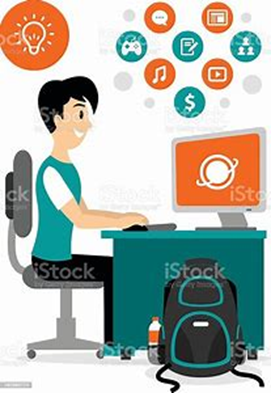 ooze
 sneeze
 cheese
 choose
 freeze
 wheeze
7. breeze
8. noise
9. browse
10. bronze
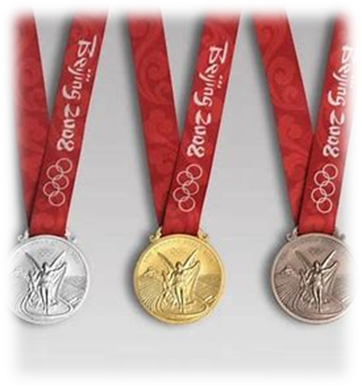 ooze
 sneeze
 cheese
 choose
 freeze
 wheeze
7. breeze
8. noise
9. browse
10. bronze
11. pause
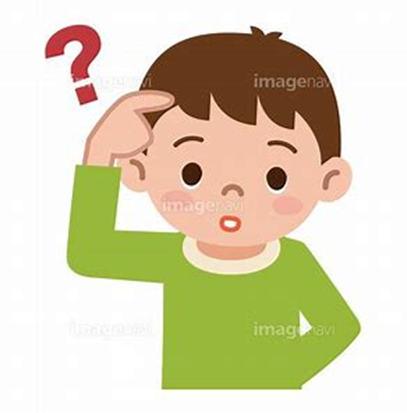 ooze
 sneeze
 cheese
 choose
 freeze
 wheeze
7. breeze
8. noise
9. browse
10. bronze
11. pause
12. cause
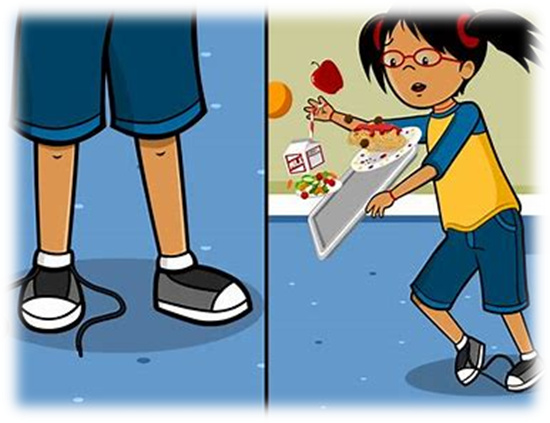 ooze
 sneeze
 cheese
 choose
 freeze
 wheeze
7. breeze
8. noise
9. browse
10. bronze
11. pause
12. cause
13. disease
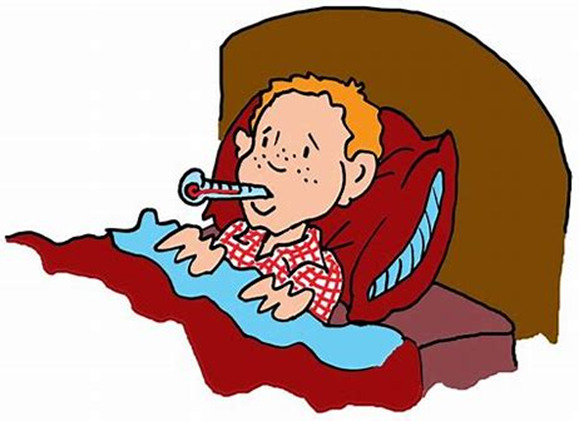 ooze
 sneeze
 cheese
 choose
 freeze
 wheeze
7. breeze
8. noise
9. browse
10. bronze
11. pause
12. cause
13. disease
14. bruise
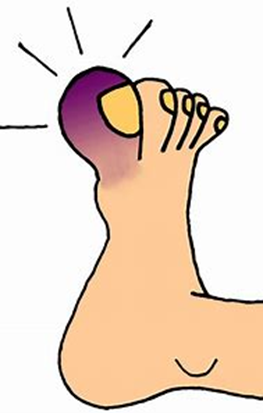 ooze
 sneeze
 cheese
 choose
 freeze
 wheeze
7. breeze
8. noise
9. browse
10. bronze
11. pause
12. cause
13. disease
14. bruise
15. applause
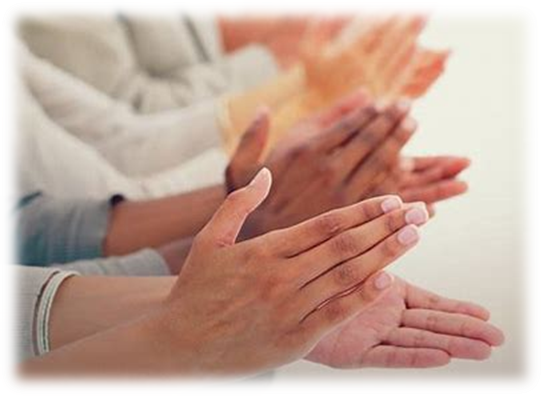 ooze
 sneeze
 cheese
 choose
 freeze
 wheeze
7. breeze
8. noise
9. browse
10. bronze
11. pause
12. cause
13. disease
14. bruise
15. applause
16. appraise
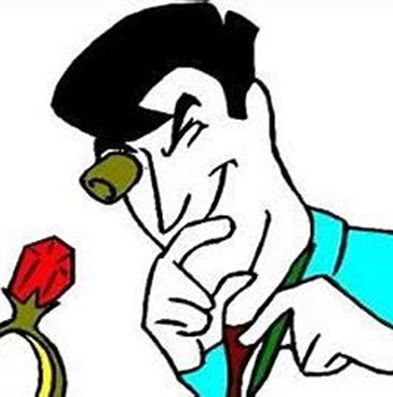 ooze
 sneeze
 cheese
 choose
 freeze
 wheeze
7. breeze
8. noise
9. browse
10. bronze
11. pause
12. cause
13. disease
14. bruise
15. applause
16. appraise
17. turquoise
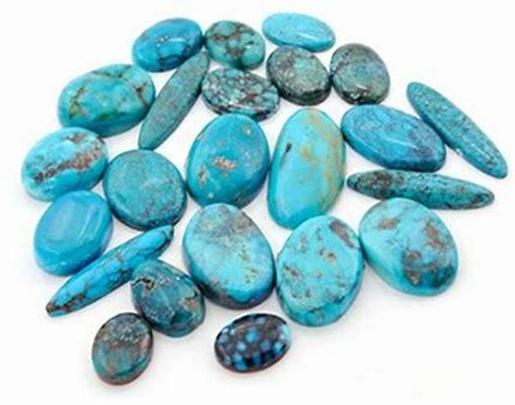 ooze
 sneeze
 cheese
 choose
 freeze
 wheeze
7. breeze
8. noise
9. browse
10. bronze
11. pause
12. cause
13. disease
14. bruise
15. applause
16. appraise
17. turquoise
18. mayonnaise
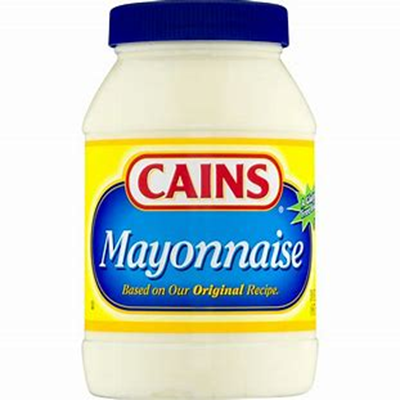 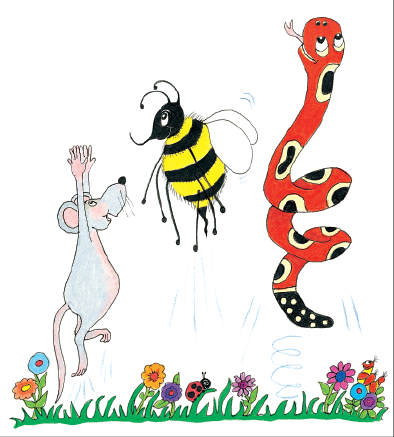 Let’s review speech marks.
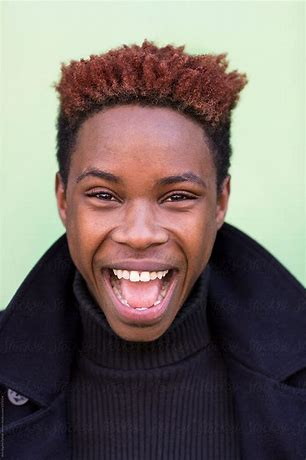 “The fireworks are brilliant,”  said Bill.
									shouted
									cried
									exclaimed
									whispered
									groaned
Activity Page:

Speech Marks
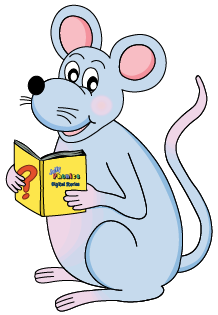 Jack
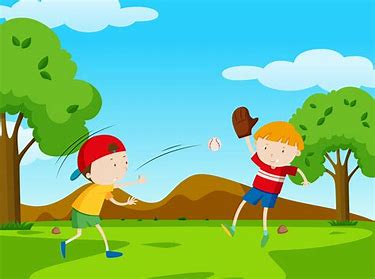 Ok, let’s play.
Let’s play baseball.
Triet
Once upon a time, there were two boys at Katsuyama park. It was a windy day. They went to the grass field.
“Let’s play baseball,” Jack said.
“Ok, let’ s play,” Triet replied.
Jack threw the ball and the ball almost hit Triet in the face. They stopped playing baseball and started playing soccer. After that they went home and baked cookies.  Some cookies burnt. Jack’s dog and Jack ate cookies together.
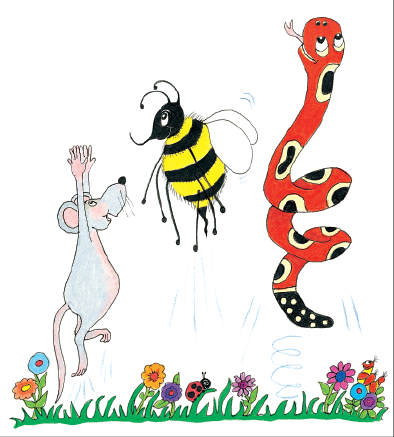 See you 
next time!